Historia de la educación
Licenciatura en educación,  año 2025
Periodo helenístico
Desde Alejandro Magno hasta el Imperio romano (finales del siglo VI a.C., a fines del siglo I a.C.
Grecia empieza a descubrir la inmensidad del mundo
Las tradiciones, las religiones, las ideas, las culturas se mezclan, y este encuentro dejaría un sello indeleble en la cultura de Occidente.
Vallejo: eclipse de la vida ciudadana
“A la deriva, los griegos buscaron otros asideros. Abrazaron credos orientales, rituales exóticos, filosofías salvadoras. Algunos se refugiaron en una religión recién creada: la religión de la cultura y el arte.”
Eclipse de la vida ciudadana
Foucault: «Me llama la atención el hecho de que en nuestra sociedad el arte se haya convertido en algo que atañe a los objetos y no a la vida ni a los individuos. ¿Por qué un hombre cualquiera no puede hacer de su vida una obra de arte? ¿Por qué una determinada lámpara o una casa pueden ser obras de arte y no puede serlo mi vida?». 
“A veces se olvida que esta antigua fe en la cultura nació como un credo religioso”.
Se va enriqueciendo la idea de PAIDEIA (HUMANITAS)
La instrucción es la única de nuestras cosas que es inmortal y divina
Durante los siglos III a I ac los libros encontraron cobijo en nuevos horizontes
Es el otro quien me cuenta la historia
“teatro” = lugar para mirar
“La tragedia nace cuando se empieza a contemplar el mito con ojo de ciudadano, pero no es solamente el universo del mito lo que pierde su consistencia y se disuelve bajo esa mirada. El mundo de la ciudad se ve, a la vez, cuestionado y contestado a través del debate de sus valores fundamentales”. (García Gual)
“Los persas”, Esquilo (basada en hechos reales)
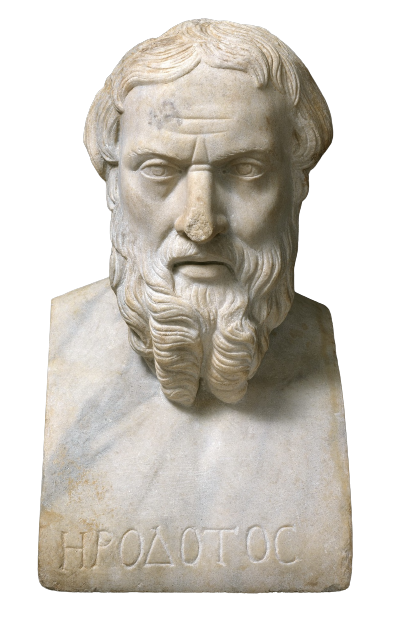 Es el otro quien…
Heródoto: “históriai” = pesquisas, investigaciones
Sólo entenderemos nuestra identidad si la
contrastamos con otras identidades
Enheduana, Cleobulina, safo
Fase de decadencia?
1. Prejuicio clásico que fija a priori un modelo de conducta
El fin de la libertad política provocó la extinción de la vida pública en las ciudades griegas 
(refugio en la vida interior?)
Pierre hadot:
1. Es erróneo pensar este periodo como un tiempo de decadencia: 
Intensa actividad cultural, política, religiosa y atlética (preeminencia de Alejandría)
2. No hubo disminución de la actividad filosófica ni cambio de orientación
Los filósofos de la época helenística jamás se desinteresaron de la política. Los filósofos nunca renunciaron a la esperanza de cambiar la sociedad, por lo menos mediante el ejemplo de su vida
Existe un desbalance en cuanto al conocimiento del periodo; Crisipo escribió 700 tratados, ninguno sobrevivió. Nuestra visión de la historia del pensamiento está irremediablemente falseada por contingencias históricas.
No hubo corrupción o degeneración
Características de las escuelas filosóficas
El discurso filosófico es al mismo tiempo, medio y expresión de un modo de vida: la filosofía era, ante todo, una manera de vivir.
Los filósofos no se abocaron, por turnos, de un modo original, en su soledad, a construir una visión abstracta del universo
Visión falsa: existe una filosofía general de la que se deriva un modo de existencia
Estética de la existencia
En las escuelas helenísticas, el discurso filosófico se origina en una elección de vida y en una opción existencial y no a la inversa.
Esta decisión y esta elección jamás se hacen en soledad, nunca hay ni filosofía ni filósofos fuera de un grupo, de una comunidad; en una palabra, de una “escuela”.
Esta opción existencial implica una visión del mundo. El discurso filosófico nace de esta inicial opción existencial y conduce de nuevo a ella.
Consecuencia:
No se puede considerar los discursos filosóficos como realidades que existirían en sí mismas y por sí mismas, ni estudiar su estructura independientemente del filósofo que los desarrolló.
Ejercicios espirituales
Conversión: dimensión práctica de la filosofía en la que es necesario que el sujeto se modifique a si mismo si desea acercarse a la verdad
De orden físico: régimen alimentario
De orden discursivo: el diálogo y la meditación
De orden intuitivo: la contemplación
Siglo IV a.c.
La Academia (Platón)
El Liceo (Aristóteles)
El Jardín (Epicuro)
La Stoa (Zenón)
Son instituciones permanentes
Hasta el final de la época helenística existe una coincidencia entre: 
La escuela como tendencia doctrinal
La escuela como lugar en el que se enseña
La escuela como institución estable organizada por su fundador
Escuelas filosóficas
Abiertas al público
Distinción entre oyentes y discípulos
Costumbre: tomar los alimentos en común a intervalos regulares
Excepcionalidad  del estoicismo
Estoicismo y epicureísmo
Una perpetua tranquilidad del alma
La filosofía es una terapéutica de las preocupaciones
Epicureísmo: las desgracias de la vida las provoca el deseo de placeres falsos
Estoicismo: las desgracias son provocadas por el interés egoísta
El mal no radica en las cosas sino en los juicos de valor
Terapéutica: cambiar los juicios de valor
Debemos cambiar toda nuestra manera de pensar y nuestro modo de ser
Lo que importa es alcanzar la tranquilidad del alma
Diferencias:
Ambas concuerdan en reconocer que la elección filosófica fundamental debe corresponder a una tendencia innata en el hombre,
En el epicureísmo la búsqueda del placer es lo que motiva toda la actividad humana
Para el estoicismo, el amor al Bien es el instinto primordial del ser humano
Método de enseñanza
Estoicismo: doble finalidad, formar directa o indirectamente ciudadanos, dirigentes políticos, filósofos
Lograr el dominio de la palabra mediante ejercicios retóricos y dialécticos y obtener de la enseñanza del filósofo los principios de la ciencia del gobierno
No solo hay que aprender a gobernar, sino a gobernarse a sí mismos
Importancia del diálogo: relación constante entre maestro y discípulos.
Método de enseñanza
No se desarrollaban teorías en sí mismas, independientemente de las necesidades del auditorio (dialéctico)
Proceder deductivo y sistemático: partir de los principios para llegar a las consecuencias de esos principios
Algunos de estos discursos eran puestos a disposición del discípulo por escrito para que pudiese aprendérselos de memoria (sentencias)
sistema
Reunión en forma condensada de los dogmas fundamentales y entrelazarlos por medio de una argumentación rigurosa; crear un núcleo sistemático muy concentrado para que tenga una mayor fuerza persuasiva, eficacia mnemotécnica
dogmática
Estas filosofías tienen un carácter popular y misionero. 
Propagar reglas prácticas para la vida (todxs somos filósofos)
Sentencias de Epicuro:
“La necesidad es un mal, pero no hay ninguna necesidad de vivir sometido a la necesidad”.
“Quien un día se olvida de lo bien que lo ha pasado se ha hecho viejo ese mismo día”.
“Todo el mundo se va de la vida como si acabara de nacer"
epicuro
“Todo placer, por tener naturaleza innata, es bueno, pero sin duda, no todos son dignos de ser escogidos. De la misma forma, todo dolor es un mal, pero no todos deben evitarse siempre.” (Carta a Meneceo, 129).
Marco aurelio
«Se buscan retiros en el campo, en la costa y en el monte. Tú también sueles anhelar tales retiros. Pero todo esto es de lo más vulgar, porque puedes, en el momento que te apetezca, retirarte en ti mismo» (Meditaciones).
Ascesis de los deseos
Si los hombres son desdichados, se debe a que los torturan deseos “inmensos y huecos” (Cicerón, De los fines buenos y malos), la riqueza, la lujuria, la dominación. 
La ascesis de los deseos se fundamentará en la distinción entre los deseos naturales y necesarios, los deseos naturales y no necesarios, y por último los deseos vacíos, los que no son naturales ni necesarios, (Epicuro, Carta a Meneceo &127).
Son naturales y necesarios los deseos cuya satisfacción libera de un dolor y que corresponden a las necesidades elementales, a las exigencias vitales. 
Son naturales pero no necesarios el deseo de manjares suntuosos o también el deseo sexual. 
No son ni naturales ni necesarios, sino producidos por opiniones vacías, los deseos sin límite de la riqueza, de la gloria o de la inmortalidad.
“Gracias sean dadas a la bienaventurada Naturaleza que hizo que las cosas necesarias sean fáciles de obtener y que las cosas difíciles de alcanzar no sean necesarias”.
Temor a la muerte y a los dioses
Lucrecio: El temor a la muerte es finalmente la base de todas las pasiones que hacen desdichados a los hombres. (Y a las decisiones divinas).
Epicuro: “La muerte no es nada para nosotros; mientras estamos aquí nosotros mismos, la muerte no está y, cuando la muerte está aquí, ya no estamos” (Epicuro Carla a Meneceo &124-125).
Meditar; el cuádruple remedio
los dioses no son de temer,
la muerte no es temible,
el bien fácil de adquirir,
el mal fácil de soportar.
La amistad
“Todas estas enseñanzas medítalas, pues, día y noche, por ti solo, y también con un compañero semejante a ti. Así no experimentarás perturbación ni en sueño ni en vigilia, más vivirás como un dios entre los hombres. Habitúate a vivir con este pensamiento de que la muerte no es nada para nosotros”; (Epicuro, carta a Meneceo &124 y &135).
epicureísmo
Importancia del examen de conciencia, vivido en vínculos de amistad
Placeres de conocimiento: “En el ejercicio de la sabiduría (la filosofía), el placer va a la par con el conocimiento. Pues no se goza después de haber aprendido, al mismo tiempo se aprende y se goza”; (Epicuro, Sentencias vaticanas, 27).
Placeres estables
Contemplar la infinidad del universo
Placer por la discusión
Placer de una vida en común
Placer de tomar conciencia de lo maravilloso que hay en la existencia
“Haz todo como si Epicuro te mirara” (Séneca, Epístolas morales a Lucilium) 
“Obedeceremos a Epicuro cuya forma de vida elegimos”.
Estoicismo: elección fundamental
“Para el hombre de bien, no hay mal posible, ya sea vivo o muerto” (Sócrates, Apología).
La felicidad no consiste en el placer o en el interés individual, sino en la exigencia del bien, dictada por la razón y que trasciende al individuo.
El bien moral es algo que debe ser accesible a todos y aquí abajo
Balanza: existe algo, una sola cosa, que depende de nosotros y que nada puede arrancarnos: la voluntad de hacer el bien, la voluntad de actuar conforme a la razón
Sentencias de Zenón de citio:
“Tenemos dos orejas y una sola boca, justamente para oír más y hablar menos.”
“Cuando pones fe, esperanza y amor juntos, puedes criar niños positivos en un mundo negativo.”
“Ninguna pérdida debe sernos más sensible que la del tiempo, puesto que es irreparable.”
Zenón:
“El pensamiento debe ser más fuerte que la materia, y la voluntad más poderosa que el sufrimiento físico o moral”
“La fortuna quiere que tenga yo mayor libertad para filosofar”
Será moral, es decir: bueno o malo, lo que dependa de nosotros; será indiferente lo que no dependa de nosotros.
“No procures que lo que sucede suceda como lo quieres, sino quiere que lo que sucede suceda como sucede, y serás feliz”.
Ejercicios espirituales estoicismo
La definición: “verlo él mismo tal cual es en su esencia, en su desnudez, y decirse a uno mismo el nombre que le es propio”.
Reconocerse como parte del TODO. Perspectiva cósmica. Ver a cada instante las cosas en proceso de matamorfosis
Praemeditatio de los males